Simple Storyboard Template for PowerPoint
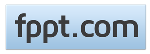 Download more templates from FPPT.com
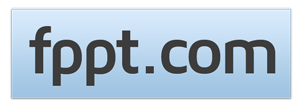